Date:	 Monday 11th January 2020
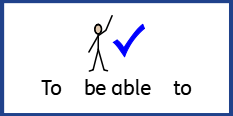 LO: To be able to spell words ending in –sure or –ture.
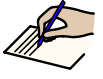 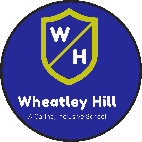 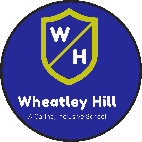 Subject: Spelling
Words ending with ‘sure’ make a ‘sh’ sound.

Such as:

Treasure
Measure
Leisure
Enclosure
Words ending with ‘ture’ make a ‘ch’ sound.

Such as:

Adventure
Future
Capture
Picture
3 ways you could complete this task: 
Drag the correct RED word ending to complete the spelling.
Write the correct spellings on a piece of paper.
Write the correct spellings Word document.
sure
sure
Pic


Frac

plea

‘ture’ or ‘sure’?

Punc


Clo

Mea



furni


Trea

mix
sure
ture
ture
ture
sure
sure
sure
ture
ture
ture
3 ways you could complete this task: 
Drag the correct RED word ending to complete the spelling.
Write the correct spellings on a piece of paper.
Write the correct spellings Word document.
sure
ture
sure
Picture


Fracture

pleasure

‘ture’ or ‘sure’?

Puncture


Closure

Measure



furniture


Treasure

mixture
sure
ture
ture
sure
sure
sure
ture
ture
ture
Exceptions to the rule:

If the root word ends with ‘ch’ an ‘er’ is added.

Teach = teacher

Rich = richer
Short Activity
http://www.bbc.co.uk/guides/z3jpk2p
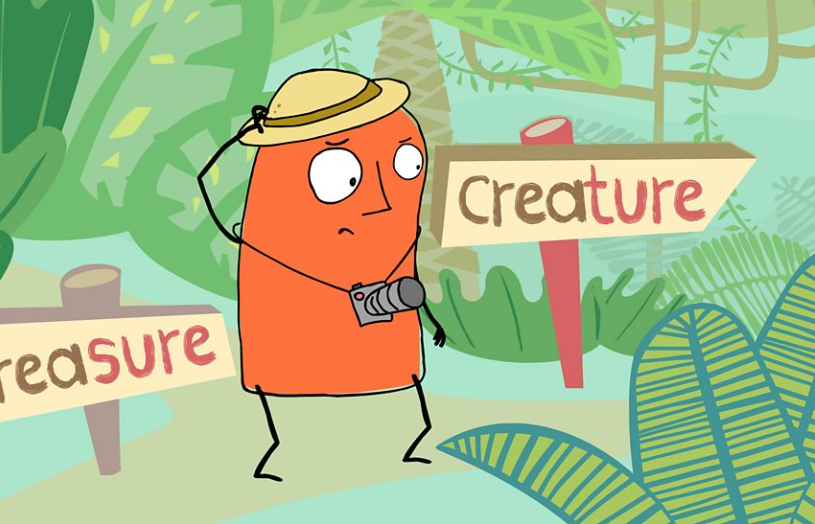 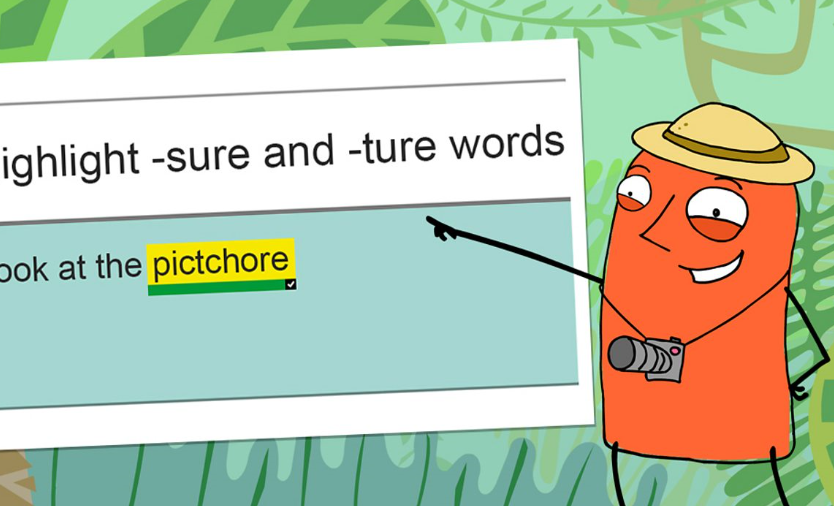 Watch
Activity